Дата проведення:10.02.2022  Час проведення: 13.30
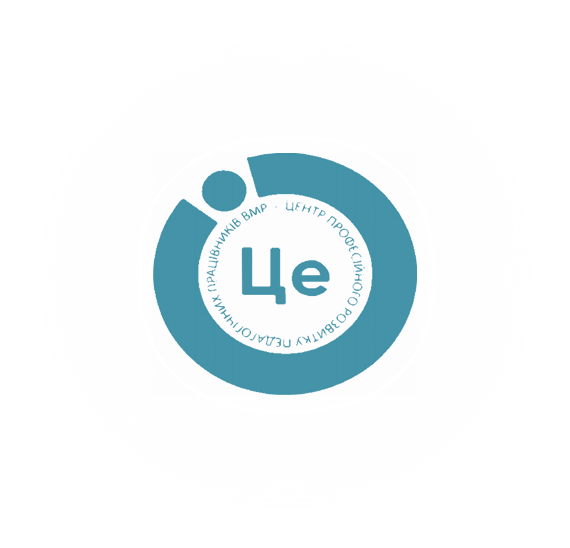 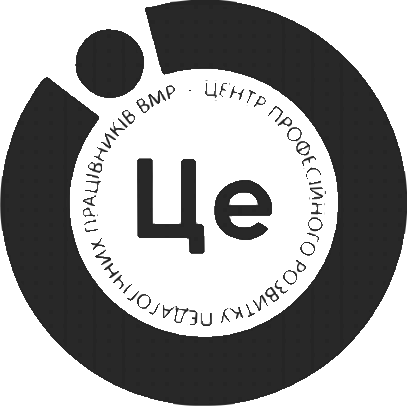 «Розвиток особистісної компетенції дошкільника в процесі організованої та самостійної предметно-практичної діяльності»
(в рамках роботи МШММ 
( вихователі ЗДО ВМТГ (ІІ рік роботи))
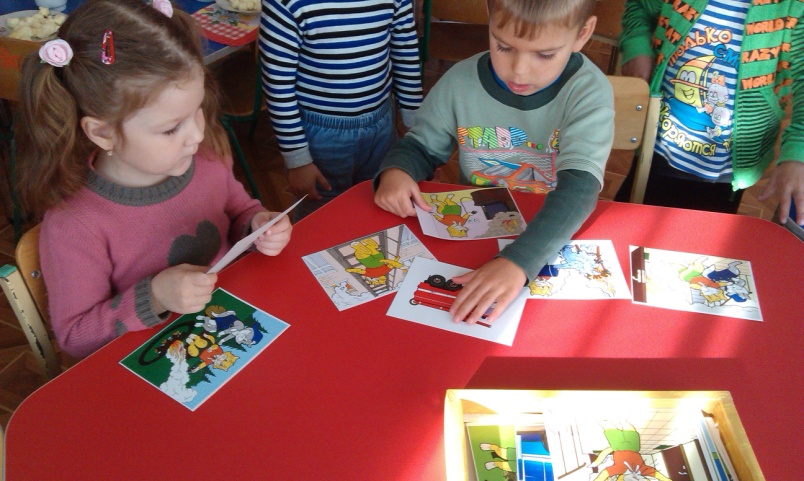 Спікери: Лариса Бондарчук, Ніна Сокиринська, консультанти 
КУ «ЦПРПП ВМР», Ольга Долганова, вихователь-методист 
КЗ «ДНЗ № 38 ВМР»,  Олена Орлик, вихователь-методист 
КЗ «ДНЗ № 43 ВМР», Тетяна Хоронжук,  практичний психолог
 КЗ «ДНЗ № 38 ВМР»
ЯК ПІДГОТУВАТИ ДОШКІЛЬНИКІВ 
ДО РЕАЛЬНОГО ЖИТТЯ: 
КОМПЕТЕНТНІСНИЙ ПІДХІД
                                                        
Спікер-Ніна Сокиринська, 
консультант     КУ “ЦПРПП ВМР”
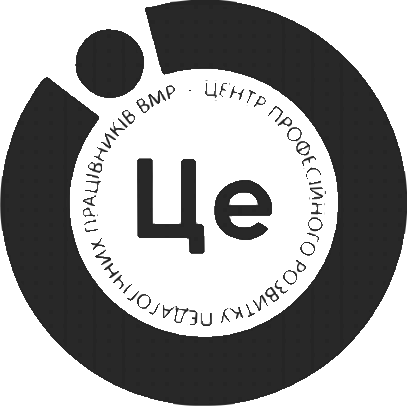 Дата проведення:10.02.2022  
Час проведення: 13.30
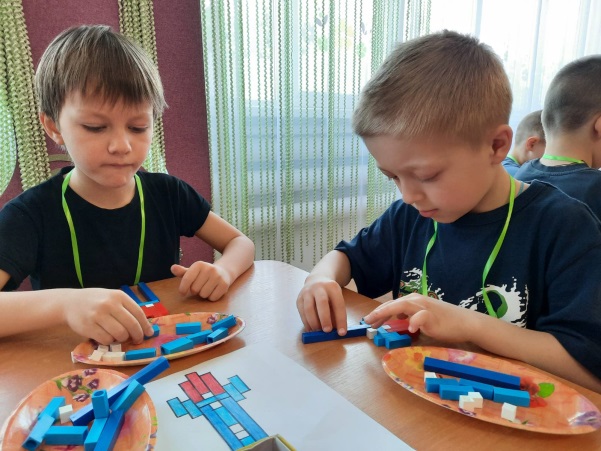 2
Ключові компетентності
3
Суть компетентнісного підходу викладено в Державному стандарті дошкільної освіти України — Базовому компоненті дошкільної освіти
4
Набуття різних видів компетентностей дитиною дошкільного віку відбувається в різних видах діяльності 
ігровій ― провідній для дітей дошкільного віку; 
руховій; 
природничій; 
предметній; 
образотворчій,  музичній,  театральній,  літературній; 
сенсорно-пізнавальній і математичній; 
мовленнєвій; 
соціокультурній та інших
  і вимагає практичного засвоєння дитиною системи елементарних (доступних) знань про себе та довкілля, моральних цінностей, уміння доречно застосовувати набуту інформацію.
5
Життєво компетентний дошкільник поводиться самостійно і конструктивно в різних соціальних і життєвих ситуаціях.
Щоб дієво застосовувати компетентнісний підхід в освітньому процесі, педагог має чітко усвідомлювати, що знання - це індивідуальне надбання особистості й формується за рахунок досвіду власної діяльності. 
 Завдання педагога не в тому, щоб «нашпигувати» дитину знаннями, а в тому, щоб 
навчити застосовувати набуті знання
 в різних умовах, 
збагатити особистий досвід, 
зробити її діяльнісно успішною.
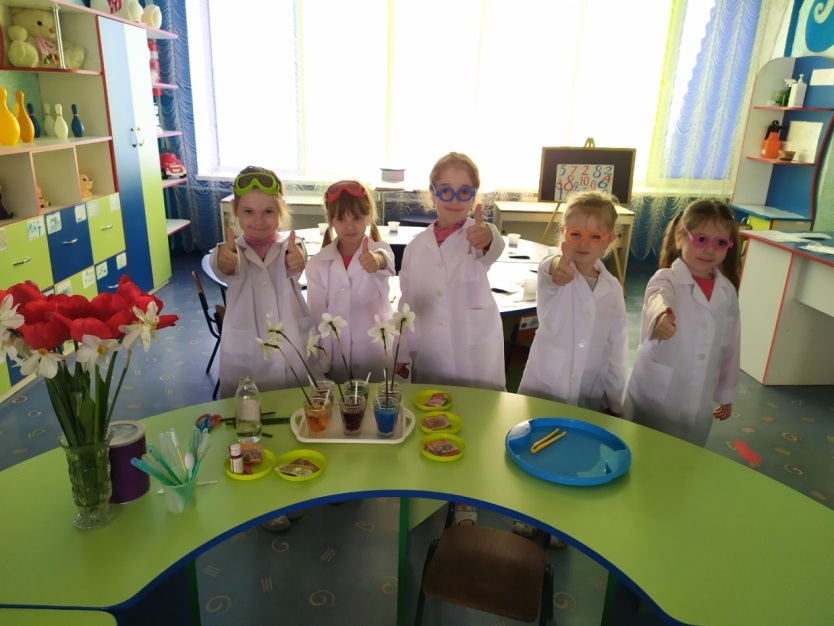 7
8
Під формою організації освітньої діяльності ми розуміємо спільну діяльність педагога й дітей, що здійснюється в певному порядку і встановленому режимі.
Формування базових особистісних якостей  дошкільників здійснюється як у повсякденному спілкуванні педагога й дітей, так і в процесі керівництва різними видами дитячої діяльності та на спеціальних заняттях
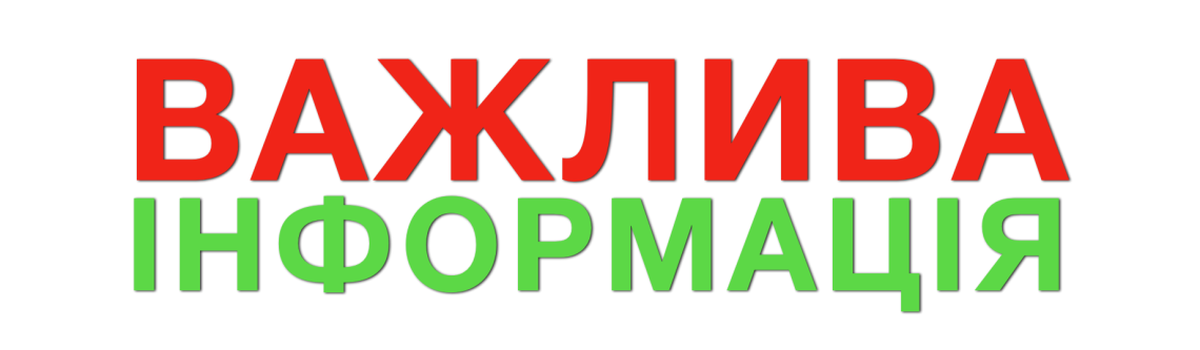 Індивідуальний формат діяльності з дитиною є ефективним для виконання творчих пізнавальних та ігрових завдань різного рівня складності, що забезпечують диференційований підхід до кожного з урахуванням його темпу розвитку.
Індивідуальні форми роботи сприяють подоланню прогалин у знаннях і вміннях, дають змогу поглиблено працювати над формуванням особистісних якостей.
9
10
11
12
13
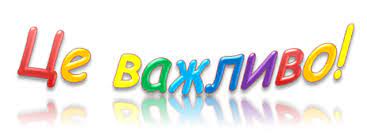 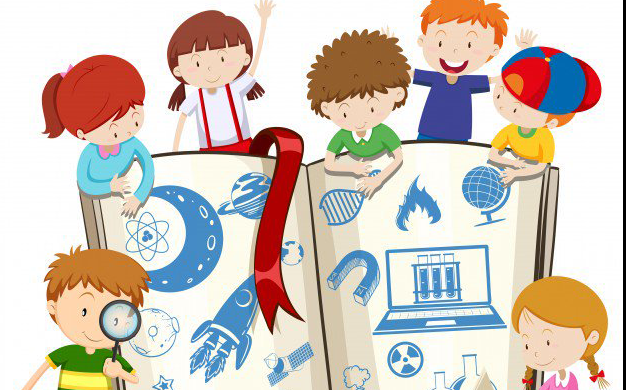 Компетентнісно орієнтована освітня робота передбачає, що вихователь зміщує «фокус» педагогічного впливу з накопичення знань, умінь і навичок дітей на формування й розвиток у них умінь діяти, застосовувати досвід у проблемних умовах.
14
У презентації використано  матеріали:

Бєлєнька Г., Гавриш Н.  «Виховуємо базові якості особистості старшого дошкільника в умовах ДНЗ»: методичний посібник / Г. Бєлєнька, Н. Гавриш, С. Васильєва, В. Маршицька, С. Нечай, Г. Орлова, О. Острянська, О. Полякова, В. Рагозіна, О. Рейпольська, Н. Шкляр; за заг. ред. Н. Гавриш. – Х. : Мадрид, 2015. – 220 с.
15
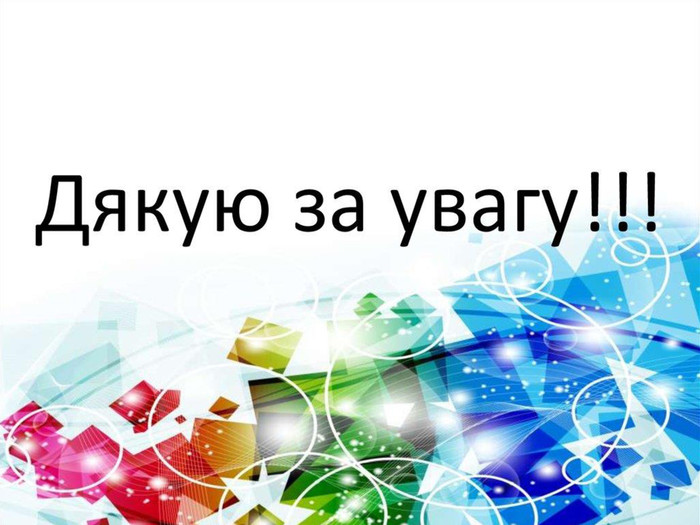 16